Anorganická chemie I
seminář
Osnova1. Úvod do předmětu, vznik prvků, periodicita, periodická tabulka a její dělení2. Chemie vodíku, rozdíly a podobnosti sloučenin vodíku, reaktivita a možnosti využití3. Alkalické kovy, výskyt a vlastnosti, srovnání s vodíkem4. Berylium, hořčík a kovy alkalických zemin, vzájemné srovnání reaktivity a vlastností5. Chemie boru, základní trendy vlastnosti a reaktivity6. Chemie hliníku, podobnosti a rozdíly s chemií boru, srovnání s Beryliem7. Chemie uhlíku, výskyt, modifikace, reaktivita a srovnání s hliníkem a borem 8. Chemie křemíku, vlastnosti a využitelnost základních sloučenin, porovnání s uhlíkem 9. Chemie dusíku, rozdělení sloučenin podle vlastnosti, srovnání s uhlíkem a křemíkem 10. Chemie fosforu, sloučeniny a jejich vlastnosti, srovnání s chemií dusíku 11. Chemie kyslíku, vazebné typy, strukturní motivy ve sloučeninách, srovnání s dusíkem 12. Chemie síry, srovnání vlastností s kyslíkem a uhlíkem, využití sloučenin 13. Chemie halogenů, vazebné poměry, porovnání vlastností sloučenin s oxidy a sulfidy
1. Úvod do předmětu, vznik prvků, periodicita, periodická tabulka a její dělení
podmínky zápočtu
struktura semináře
docházka
Začátek všeho

před 13,7 ± 0,2 miliardami let vznik prostoru a času
0 – 10-35s normální rozpínání, poté rychlá inflace (enormní zvětšení a zchladnutí vesmíru)
poté opět klasické rozpínání díky počáteční hybnosti
vesmír je ale stále horký, existuje pouze kvark-gluonové plazma
s dalším chladnutí dochází k vázání kvarků do baryonů (proton, neutron) a vzniku jader H, D a He
toto vše proběhlo během 3 minut od Velkého třesku
během dalších 379 000 ± 8 000 let se „nic“ nedělo
poté došlo k oddělení záření od hmoty (vznikly atomy)
záření vlivem rozpínání vesmíru chladlo (z 3 000 K na 2,726 K) – reliktní záření
v současnosti vesmír tvoří 4 % baryonové hmoty (z toho   1 % svítící a 3 % nesvítící) 23 % temné hmoty a 73 % temné energie
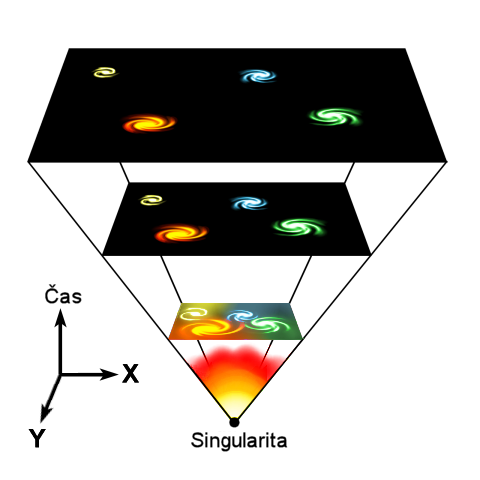 pozorovatelná hmota (4 %) je tvořena 74 % H  a 24 % 4He (zbytky D a 3He)
temná hmota (23 %) neskládá se z běžných částic, interaguje gravitačně ale ne elektromagneticky
temná energie (energie vakua) interaguje antigravitačně – obdoba Einsteinovy kosmologické konstanty
Další vývoj
 
expanze vesmíru vlivem antigravitačního působení energie vakua se bude zrychlovat, až dojde k Velkému roztržení
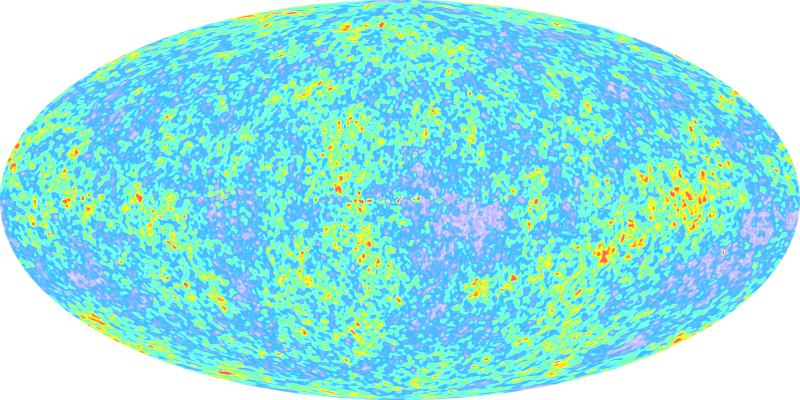 Obloha pohledem sondy WMAP (Wilkinson Microwave Anisotropy Probe)
Struktura vesmíru
 
stěny buněk (z nadkup galaxií) → nadkupy galaxií → kupy galaxií → galaxie → hvězdné soustavy
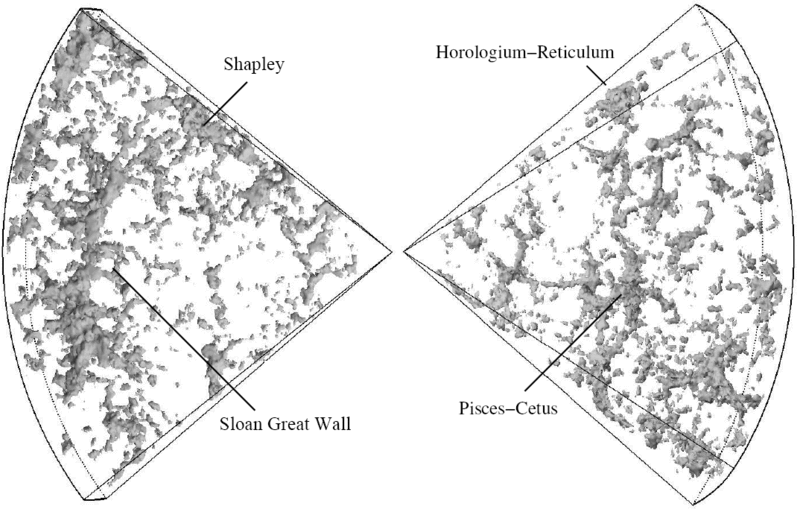 Vznik ostatních prvků ve vesmíru
 
v lehkých hvězdách dochází k „hoření“ H na He a dále poté co odejdou z hlavní posloupnosti k „hoření“ na těžší prvky až po C, N a O.
u těžkých hvězd dochází postupně až k produkci Fe a prvků kolem Fe (záchyt neutronů, alfa částic atd.)
u supertěžkých pak po kolapsu jádra hvězdy ke vzniku neutronové hvězdy či černé díry a k emisi neutronů, protonů a lehkých jader a k reakci těchto částic s předem vyvrženou hmotou a ke vzniku prvků těžších než Fe (až po U)
Klasický H – H cyklus
„vodíkové hoření“
CNO cyklus
12C je katalyzátor reakce
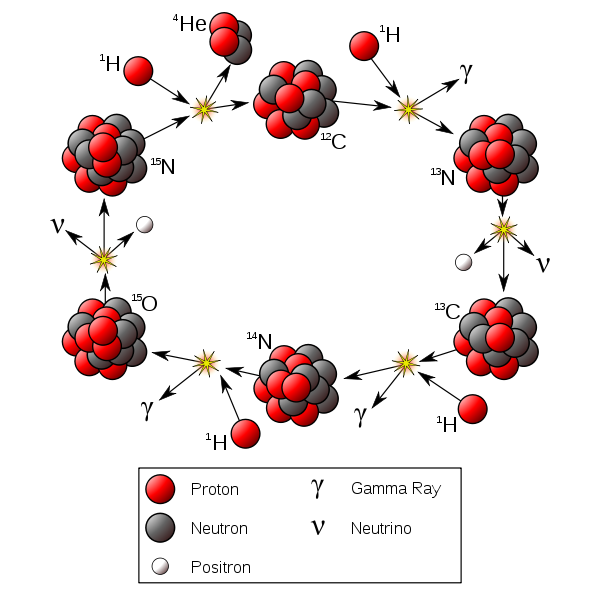 H + H → D + e+ + νe        D + H → 3He + γ3He + 3He → 4He + 2 H
„heliové hoření“
„uhlíkové hoření“

U těžších prvků:
Záchyt neutronů
Záchyt protonů
Záchyt α-částic
Slučování x štěpení
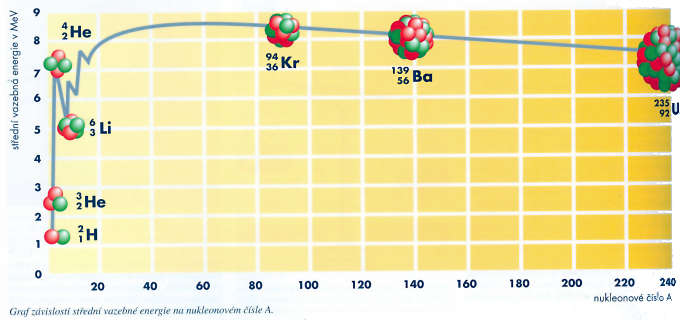 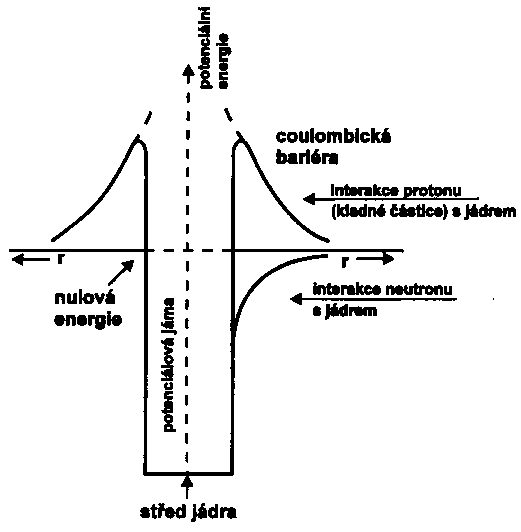 Slunce
 
momentálně nejlepší termonukleární reaktor
funguje už 5 miliard let
pozitrony anihilují 
vysoce energetické fotony „měknou“
foton letí ven 1 Myr
teplota v jádru cca 15 MK
v našem těle, 7 . 1014 n/s
za život 2 – 3 v těle zaniknou
odnáší 4 % energie
za dalších 5 miliard let dojde Slunci palivo a  po krátkém rozepnutí a několika He záblescích (spalování He na C, N a O) se smrští na bílého trpaslíka a časem úplně vychladne (černý trpaslík).
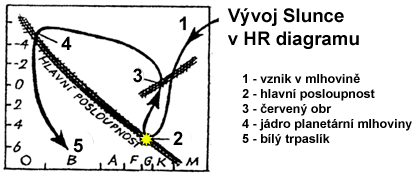 Život Slunce
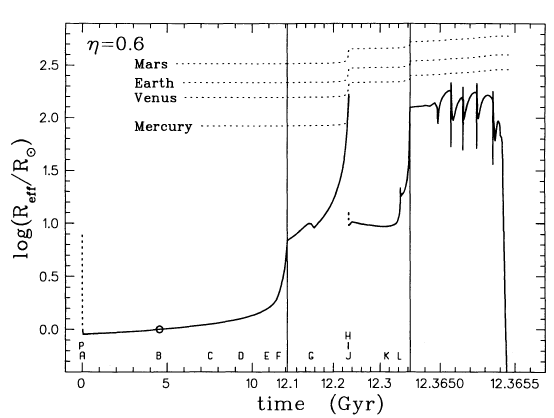 Zastoupení prvků ve sluneční soustavě
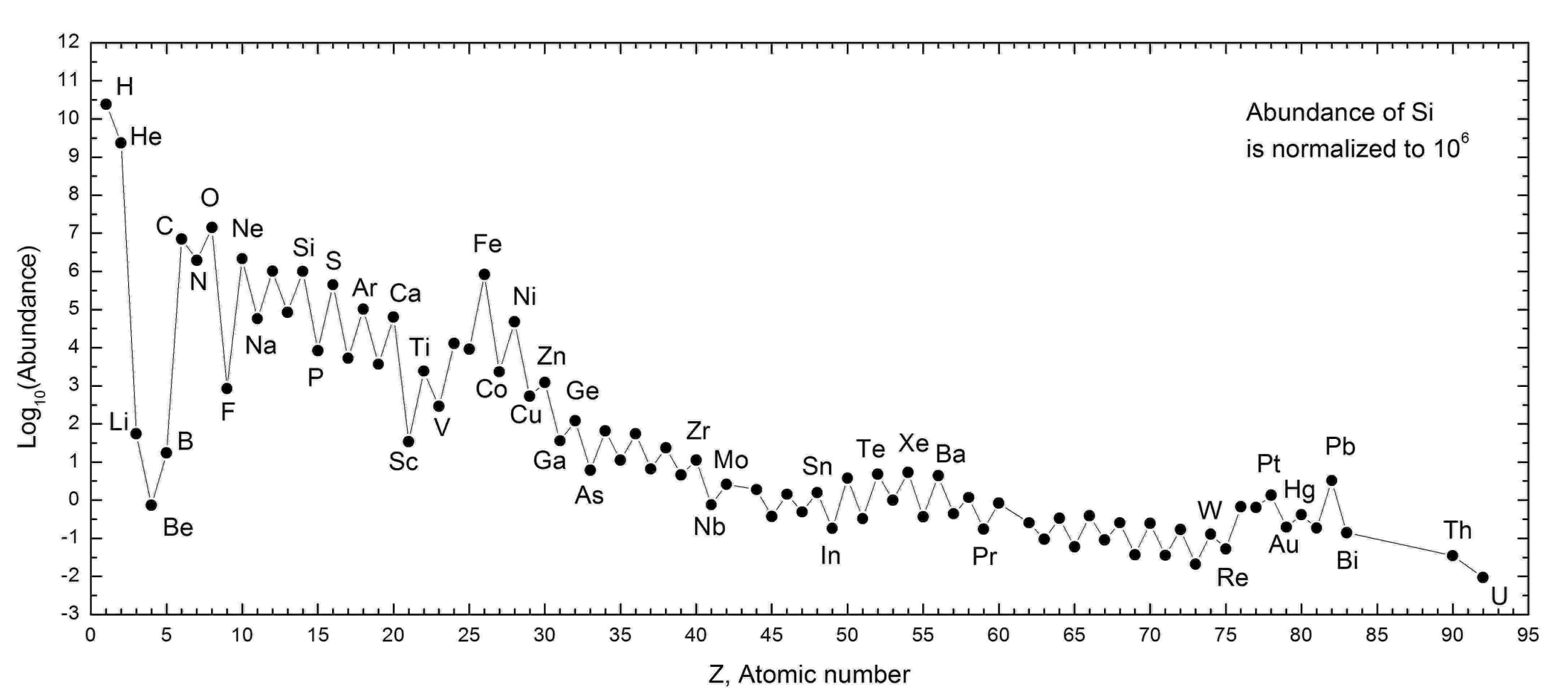 - výskyt prvků exponenciálně klesá s rostoucí atomovou hmotností
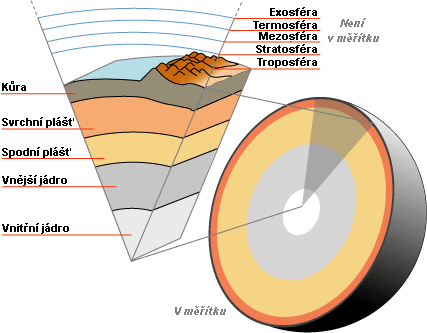 Země
vznikla z protoplanetární mlhoviny před 4,6 miliardami let
chemické složení celé Země:
Zemské jádro (Fe25Ni2Co,.1S3), obal jádra (oxidy)
chemické složení zemské kůry:
(hlinito-)křemičitany 1s a 2s kovů, žilné nerosty (rudy)
Periodická tabulka
Fyzikální vlastnosti prvků:

atomové objemy, ionizační energie, se periodicky opakují a závislosti uvedených veličin na atomovém čísle prvků se dají graficky vyjádřit
Chemické vlastnosti prvků:

souvislosti se projevují a nazývají se chemická periodicita
Chemická periodicita:

periodicita oxidačních čísel
maximální oxidační číslo prvků odpovídá počtu elektronů ve valenční sféře a tím i číslu skupiny pro 1. až 8., a pro 12. – 18. skupinu číslu skupiny mínus 10 (výjimky)
minimální oxidační číslo pro prvky 4. až 7. skupiny odpovídá číslu hlavní skupiny mínus 8 a u 14. až 18. odpovídá číslu hlavní skupiny mínus 18
odlišné vlastnosti prvků 2. periody
prvky druhé periody nemají energeticky blízké volné d – orbitaly, které by se mohli podílet na chemických vazbách
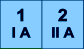 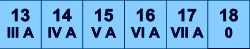 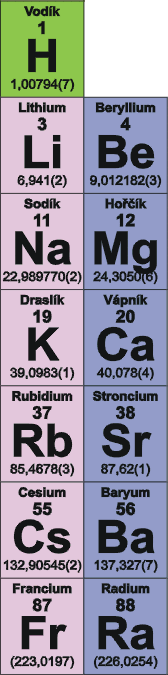 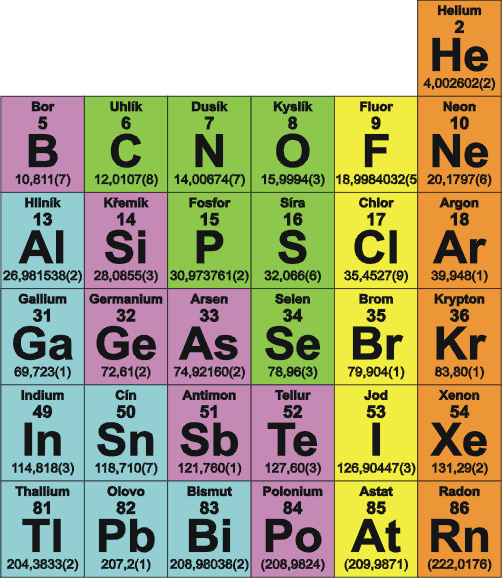 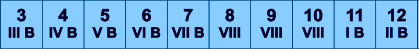 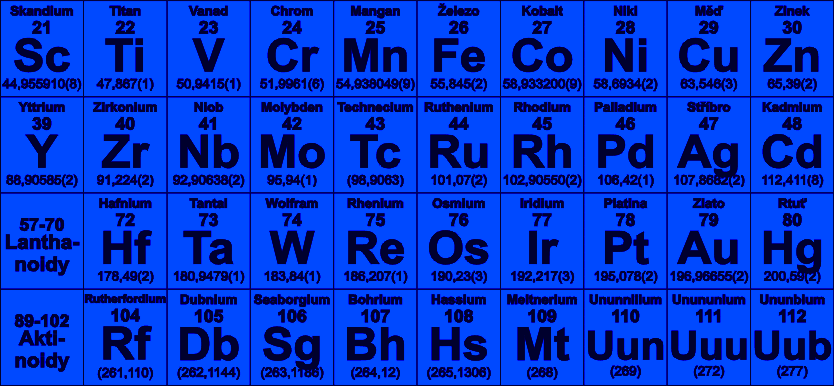 Periodická tabulka
diagonální podobnost
jedná se o chemickou podobnost prvků umístěných na diagonále shora vlevo – dolů vpravo
díky velice podobným iontovým poloměrům
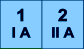 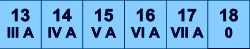 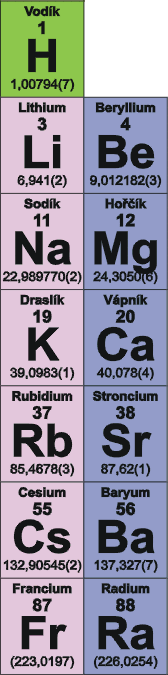 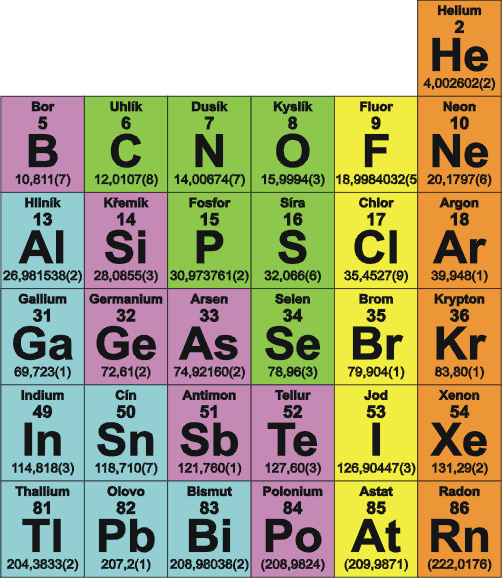 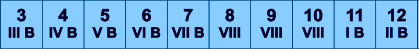 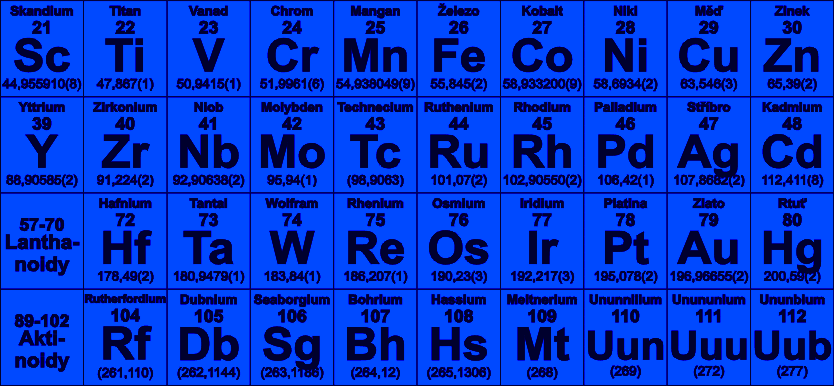 Periodická tabulka
odlišné vlastnosti prvků 2. periody
prvky druhé periody nemají energeticky blízké volné d – orbitaly, které by se mohli podílet na chemických vazbách
diagonální podobnost
jedná se o chemickou podobnost prvků umístěných na diagonále shora vlevo – dolů vpravo
díky velice podobným iontovým poloměrům
změna stabilního oxidačního stupně o 2 (p-prvky)
v důsledku tvorby elektronového páru dochází často ke změně stabilního oxidačního čísla o 2
například ClO-, ClO-2, ClO-3, ClO-4
vliv inertního elektronového páru
u kovů 6. periody (p prvky) se projevuje výraznější stabilita oxidačního čísla o 2 jednotky nižšího, než je oxidační číslo dané skupiny
toto se vysvětluje větší energetickou výhodností spárovaných, než nespárovaných elektronů
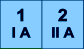 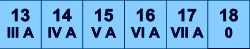 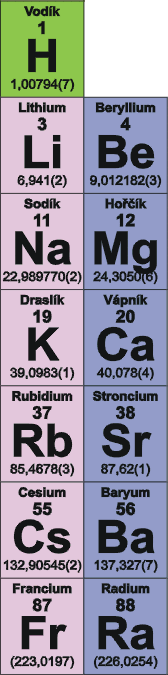 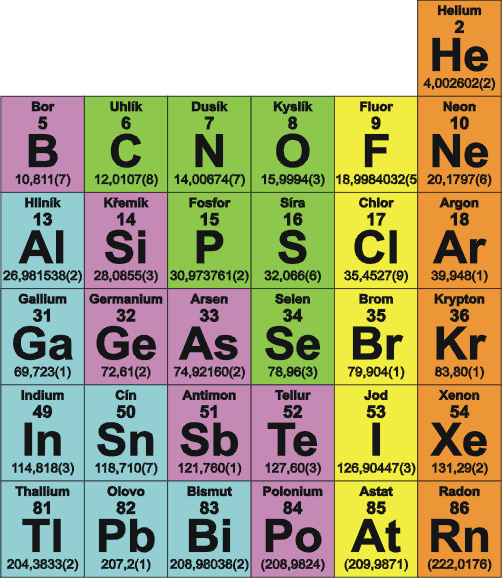 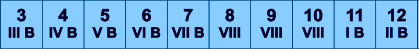 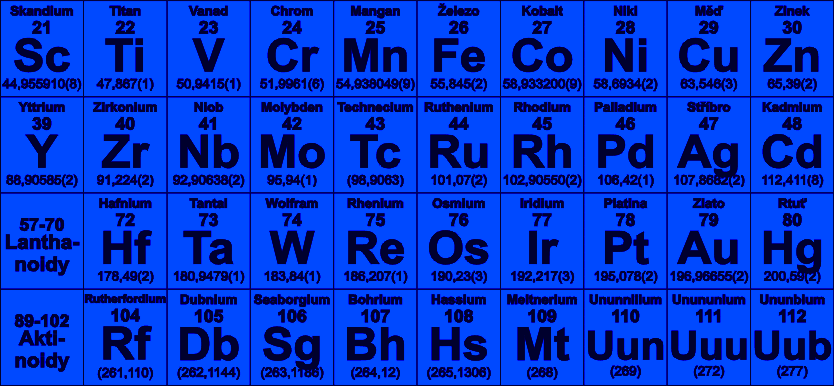 Periodická tabulka
změny  v elektropozitivním / elektronegativním charakteru prvků ve skupině a v periodě
v každé skupině se stoupajícím protonovým číslem :
vzrůstá elektropozitivní charakter
klesá stabilita vyšších oxidačních čísel (výjimky d prvky a 2. perioda)
stoupá stálost nižších oxidačních čísel (výjimky d prvky a 2. perioda)
v každé periodě se stoupajícím protonovým číslem:
vzrůstá elektronegativní charakter prvků (výjimka 18. skupina)
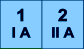 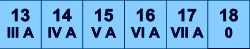 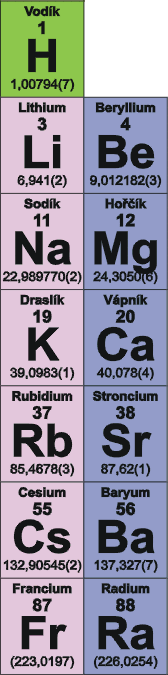 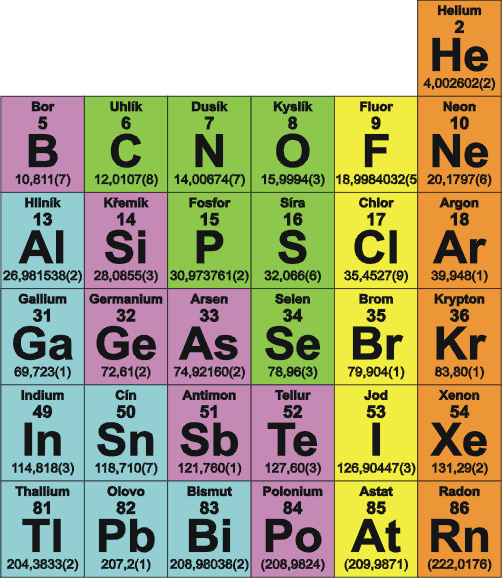 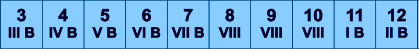 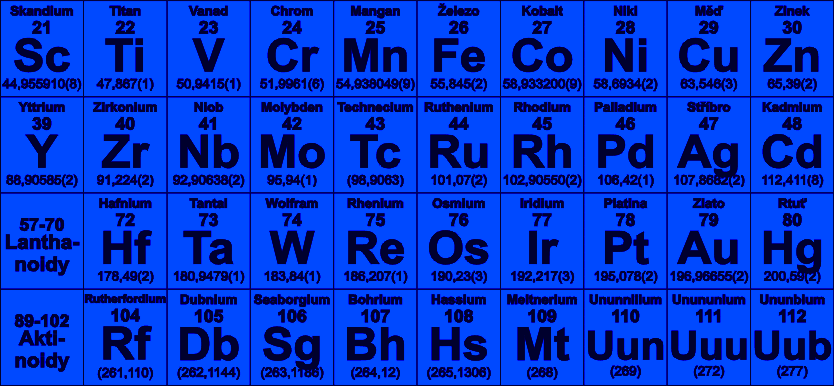 Vzrůst eletronegativního charakteru
Vzrůst eletropozitivního charakteru
změny  v elektropozitivním / elektronegativním charakteru prvků ve skupině a v periodě
v každé skupině se stoupajícím protonovým číslem :
vzrůstá elektropozitivní charakter
klesá stabilita vyšších oxidačních čísel (výjimky d prvky a 2. perioda)
stoupá stálost nižších oxidačních čísel (výjimky d prvky a 2. perioda)
v každé periodě se stoupajícím protonovým číslem:
vzrůstá elektronegativní charakter prvků (výjimka 18. skupina)
změny acido-bazického charakteru prvků a jejich oxidů
úzce souvisí s jejich nekovovým či kovovým charakterem
ten zase úzce souvisí s elektrogativním či elektropozitivním charakterem
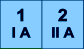 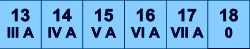 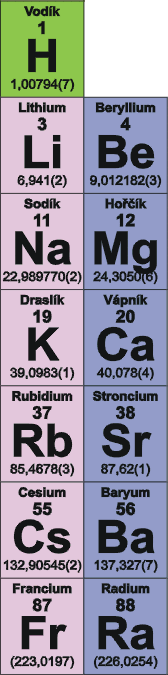 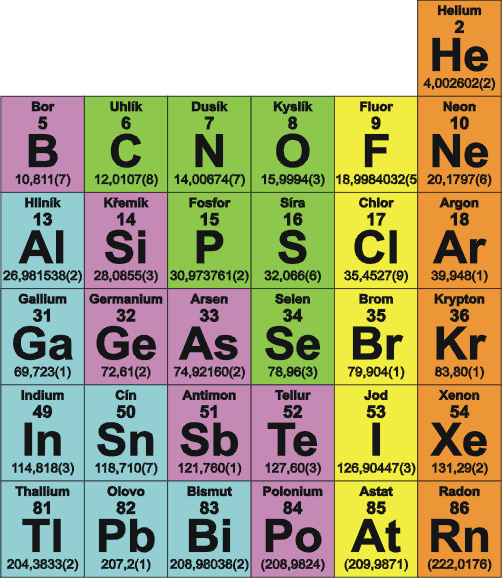 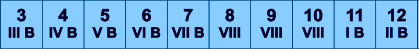 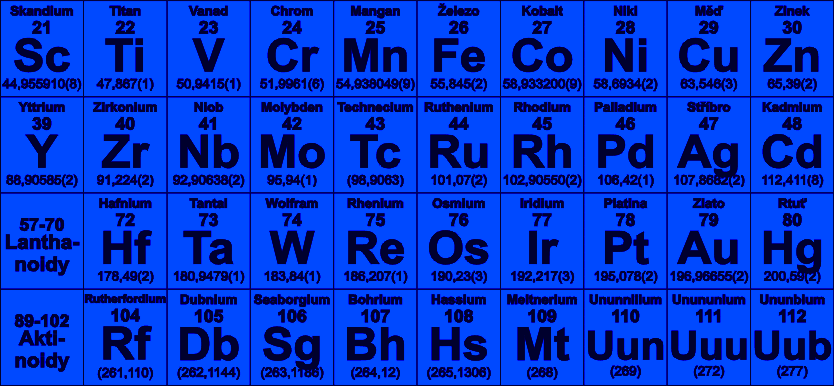 Vzrůst NEkovového charakterua KYSELOSTI prvků a oxidů
Vzrůst kovového charakteru a BAZICITY
alkalické kovy
chalkogeny
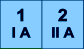 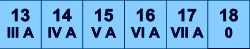 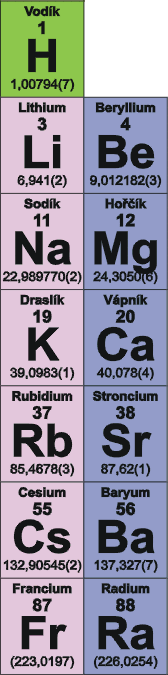 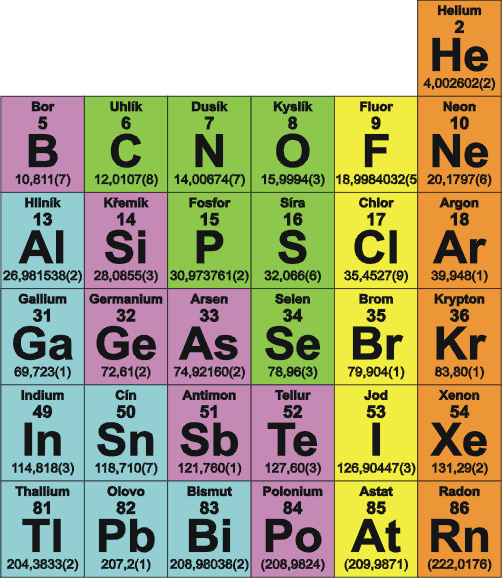 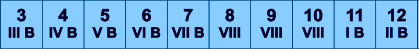 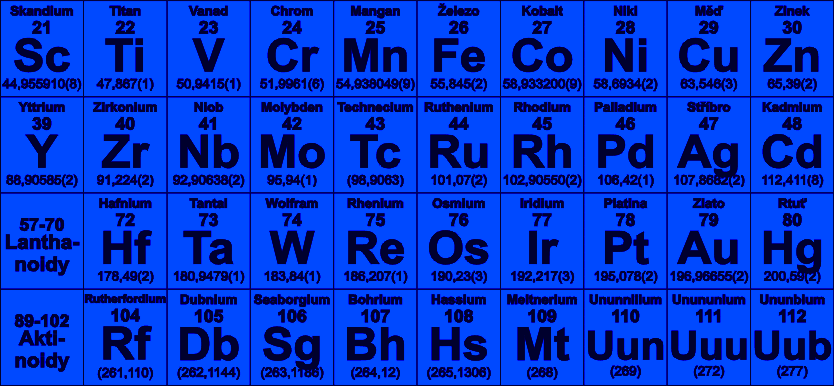 kovy alkalických zemin
halogeny
lanthanoidy
vzácné plyny
aktinoidy
triáda železa
lehké platinové kovy těžké platinové kovy
kovy nekovy polokovy
http://is.muni.cz/do/1499/el/estud/pedf/ps09/slouceniny/web/index.html